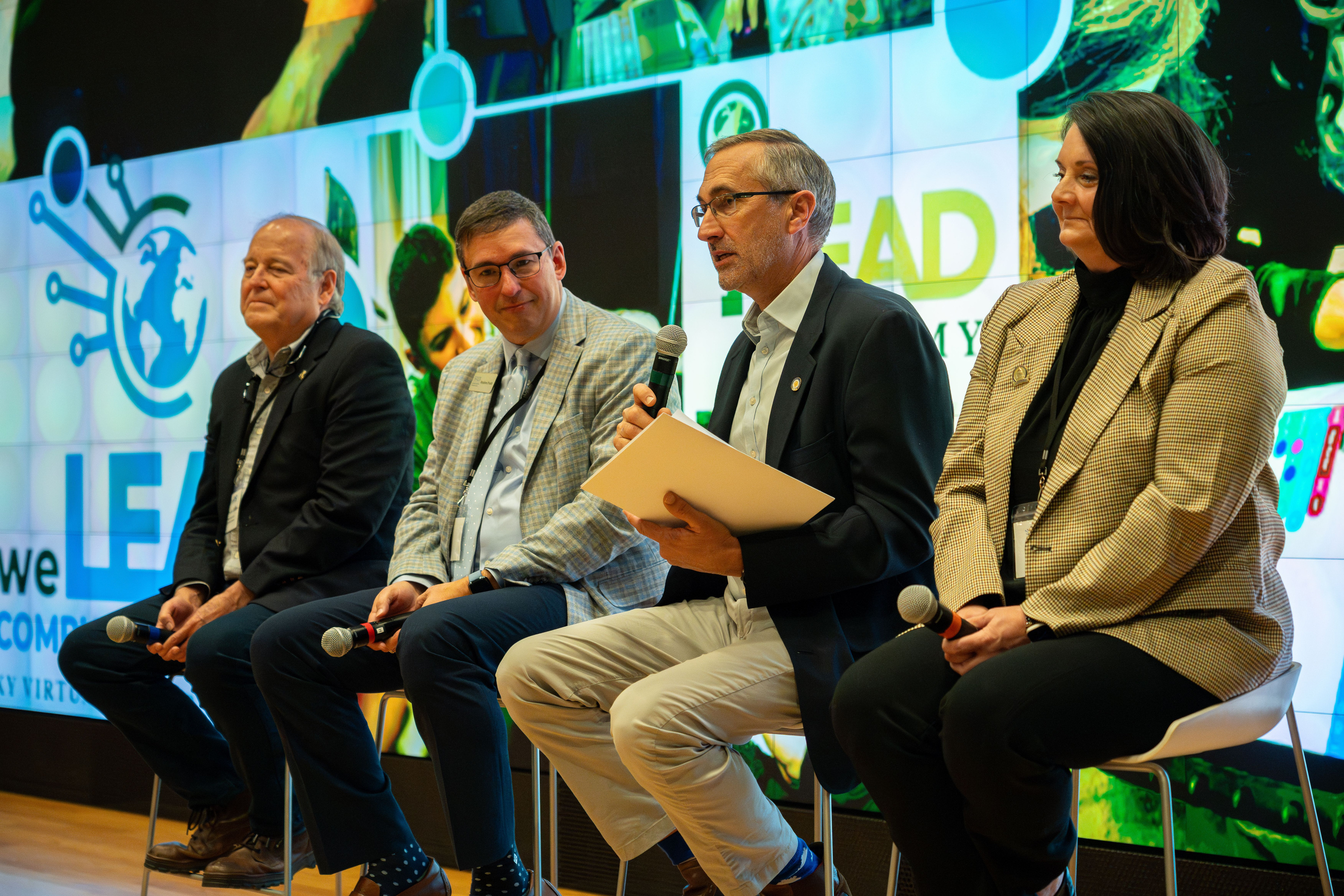 Building Kentucky’s Tech Talent Pipeline
www.weleadcs.org
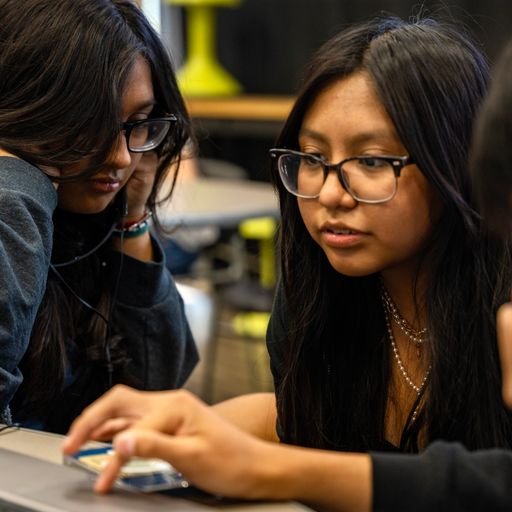 3,427
Open computing jobs in Kentucky each month
Average annual salary
$77,189
www.weleadcs.org
783 high school industry certs in CS
Talent Gap
A significant shortage of workers to fill Kentucky’s open computing jobs
42% aligned to KY’s lowest growth tech jobs
371 CS associate degrees
 940 CS bachelor’s degrees
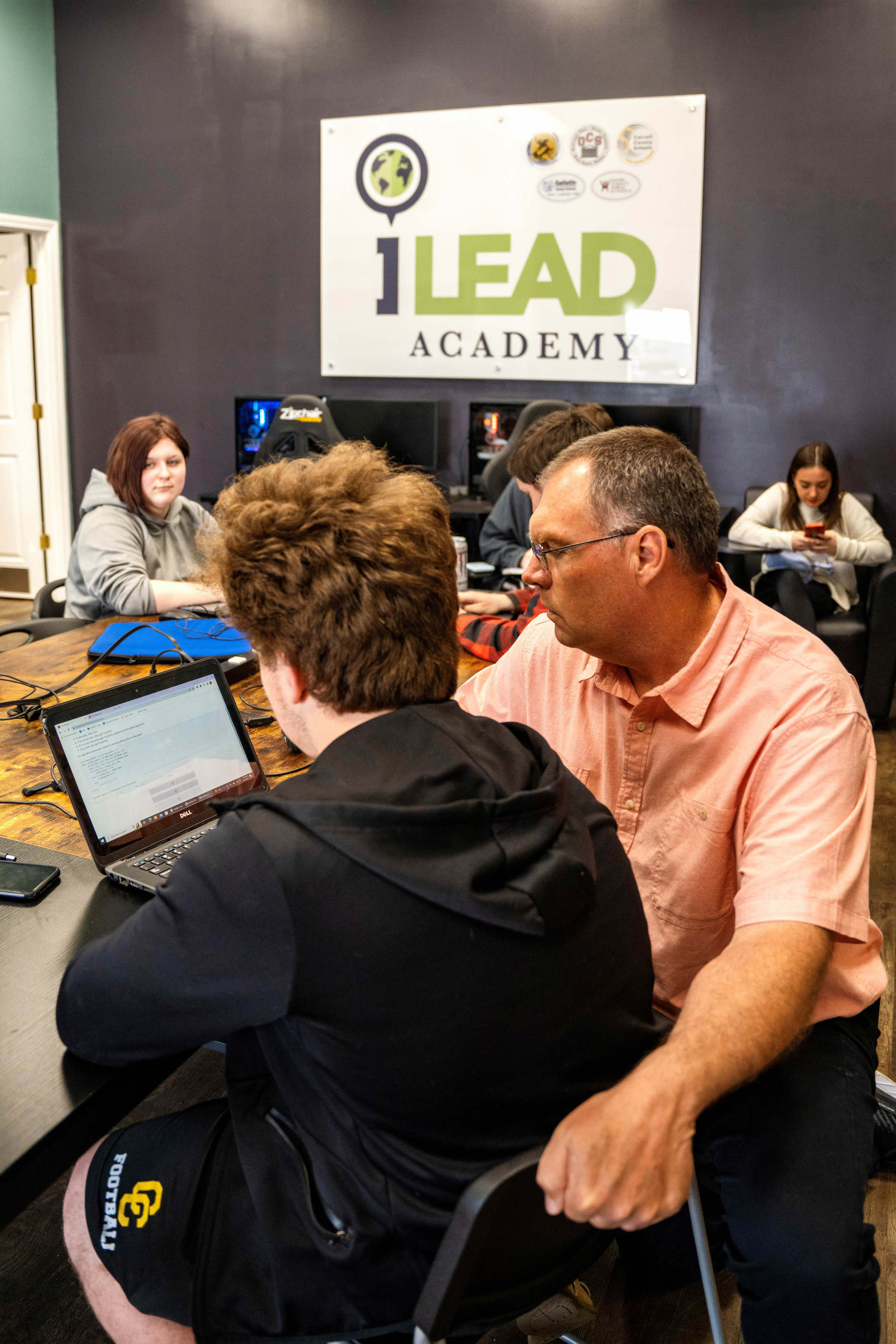 Solutions
We Lead CS virtual computer science career academy
Graduate 250-300 students a year with 18-21 hours college credit for CS degree completion
Connect employers and We Lead CS students in innovative, virtual work based learning and internships
www.weleadcs.org
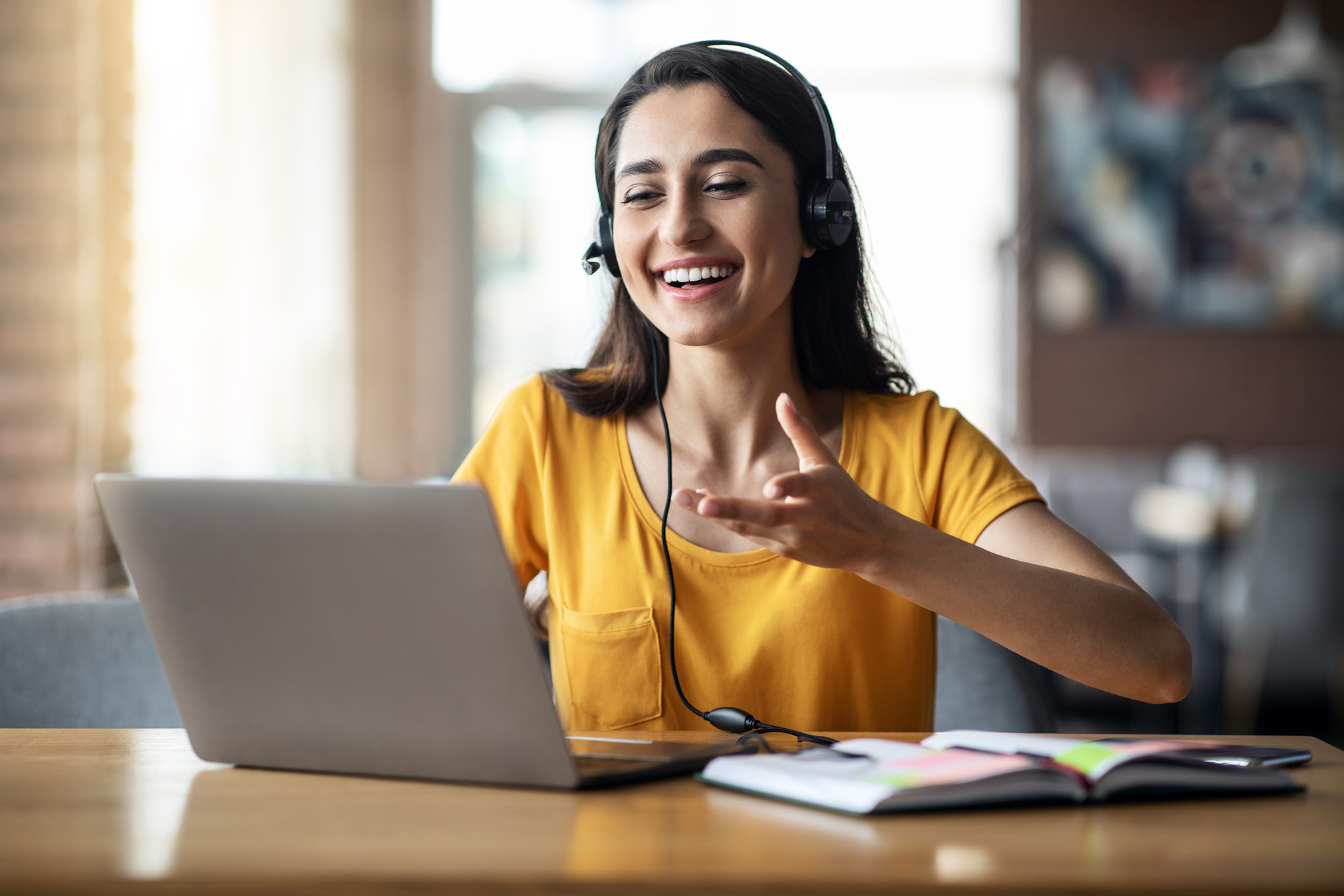 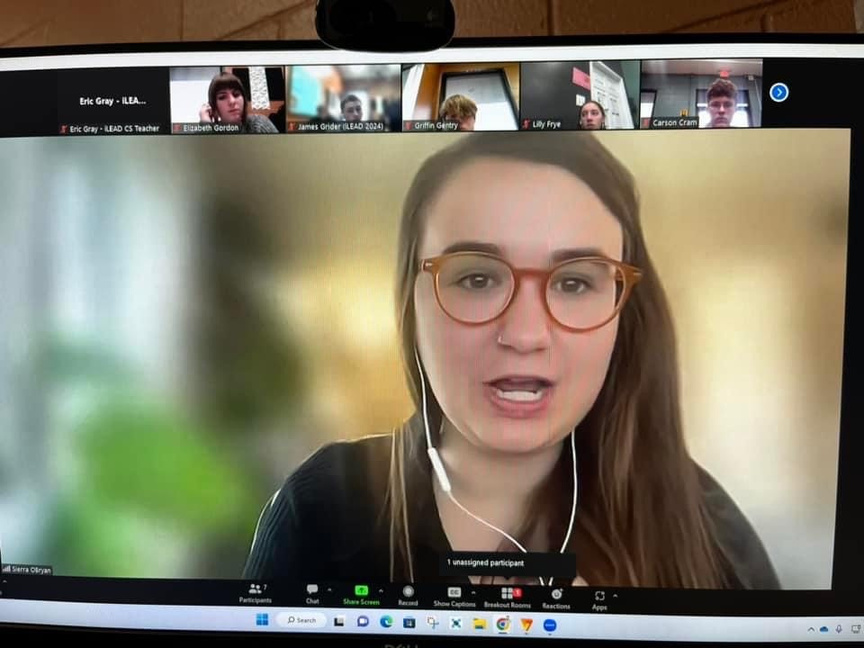 Strategies
$100,000 Take the Lead Grant Program for Kentucky Chambers of Commerce

Expansion of the INTERalliance and its talent pipeline development approach into Kentucky

Recruit 300 additional students for 2025-2026 school year
www.weleadcs.org
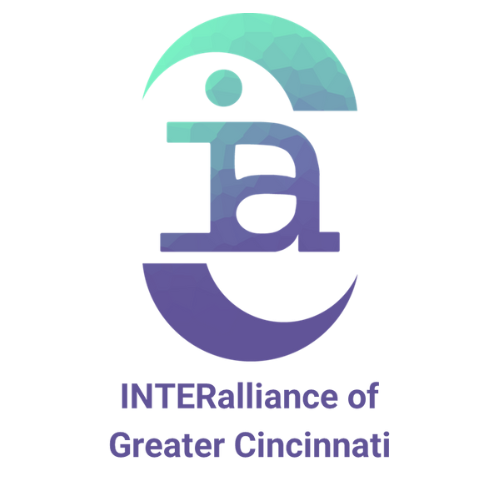 The INTERalliance has cracked the code on putting high school students to work in tech internships in corporate America
2023-24 BY THE NUMBERS
www.weleadcs.org
Get in Touch
Contact us for more information
info@weleadcs.org
205-A Capital Avenue Frankfort, KY
502-255-1310
www.weleadcs.org